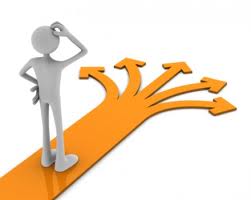 Odabir karijere
Predavanje i radionica: Analiza posla
Analiza posla
Postupak kojim utvrđujemo specifične zahtjeve za uspješno obavljanje nekog posla
Radi se o strukturiranom opisu nekog posla i zanimanja koji se zasniva na empirijskim podacima i realnoj slici o nekom poslu (ili zanimanju)
Omogućuje zaključivanje o potrebnim osobinama za uspješno obavljanje tog posla
Ciljevi analize posla
Približavanje svijeta rada 
(djeca su još uvijek egocentrična i teško mijenjaju perspektivu)
Podučavanje o tehnikama upoznavanja sa različitim poslovima i zanimanjima
Isticanje rada kao osobne i društvene vrijednosti 
(nezaposlenost kao jedno od iskustava u radnom vijeku)
Nalaženje pozitivnih, bliskih i realnih modela uspješnih radnika
Osvještavanje vlastitih osobina u terminima radnih kompetencija
Elementi analize posla
Sadržaj i vrsta zadataka (opis poslova) 
Fizikalne i druge okolnosti u kojima se posao odvija (uvjeti rada)
Osobine, sposobnosti, znanja i vještine koje su potrebne za uspješno obavljanje (zahtjevi posla)
Osobine i sposobnosti čiji nedostatak je nespojiv s mogućnošću uspješnog obavljanja (kontraindikacije)
Elementi analize posla
Osposobljavanje
	(i mogućnost nadogradnje)
Slični poslovi i zanimanja
	(na horizontalnoj i vertikalnoj dimenziji)
Opis poslova (=1. nužan korak)
Detaljan opis sadržaja i vrste svih glavnih zadataka koje posao podrazumijeva
Obično vidimo samo jedan istaknuti dio s kojim smo u kontaktu
O poslovima obično govorimo u terminima stereotipa (posljedica potrebe za pojednostavljivanjem svijeta koji nas okružuje)
O mnogim poslovima imamo predrasude (npr. da su dosadni, nekreativni…)
Uvjeti rada
Svaki posao se odvija u nekom kontekstu
Kontekst rada igra važnu ulogu pri odabiru zanimanja
Ako nam je mrzak kontekst, neće nam se svidjeti niti sadržaj rada
Djeci nedostaje iskustvo s različitim kontekstima
Pomažu slike!
Zahtjevi posla
O njima zaključujemo na temelju poznavanja opisa poslova i radnih uvjeta
Odnose se na sposobnosti, osobine ličnosti, sustav vrijednosti, mogućnosti (+ znanja i vještine)
Poslovi se razlikuju u razini i vrsti zahtjeva, ali i tome da li prioritet stavljaju na osobine ličnosti, sposobnosti ili vrijednosti
Kontraindikacije
Predstavljaju nedostatak osobina koje su ključne za neki posao ili postojanje suprotnih osobina
Ne radi se samo o kontraindikacijama u zdravstvenom smislu (koje su obično regulirane posebnim zakonima za neka zanimanja)
Preporuke radionica s djecom
Vježba analize posla na jednostavnim i bliskim poslovima s kojima dolaze u susret
Početi od niskokvalificiranih poslova (dostavljač pizze, pomoćni radnik u trgovini, prezenter, …..)
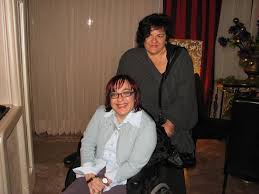 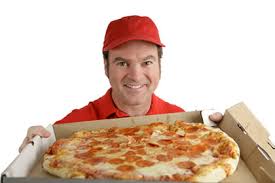 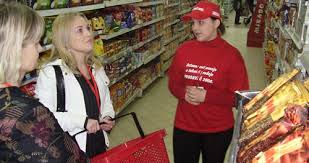 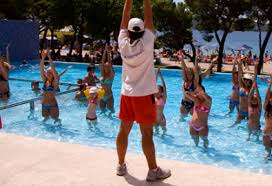 Ciljevi
Analizirati zahtjeve i razloge mogućih neuspjeha
Analizirati vlastite osobine i sposobnosti za određeni posao
Uvježbati predstavljanje u kontekstu zahtjeva posla
Analizirati zaradu i planirati troškove
Upoznati uspješne modele
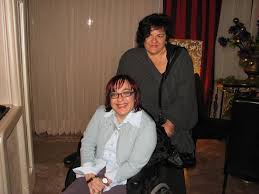 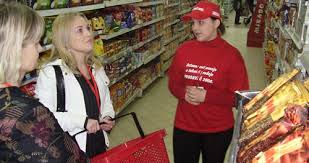 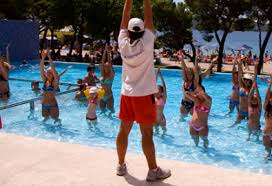 Rezultati u istraživačkoj fazi (5.-8. raz)
Istraživanja mogućnosti osposobljavanja (i zapošljavanja)
Upoznavanja sličnih poslova i zanimanja
Upoznavanje s uspješnim modelom